Circonscription Lille 1 Centre
La maîtrise de la langue orale : Des gestes professionnels au service des progrès des élèves
Circonscription Lille 1 Centre
Objectif de la formation
Faire le point sur nos démarches pédagogiques actuelles
Découvrir et utiliser un support Eduscol
Orienter nos gestes professionnels, d’après les recherches actuelles, pour générer de réelles situations d’apprentissage efficace dans le domaine de la maîtrise de la langue orale
Circonscription Lille 1 Centre
Compétences à développer
Avoir des critères judicieux pour constituer une progression cohérente et construite
S’approprier les différentes conduites discursives
Avoir conscience du développement de l’enfant pour envisager une progression dans le domaine de la maîtrise de la langue
Circonscription Lille 1 Centre
Plan de la formation sur l’année
Trois temps:
			13 novembre, de 9h à 12h

Phase d’expérimentation dans les classes
			
			31 mars, de 17h15 à 18h45
Circonscription Lille 1 Centre
Plan du premier temps de formation
Trois phases de travail
	Phase 1: difficultés rencontrées et leviers éventuels autour de l’enseignement de la langue orale			
	                                   Phase 2: Temps de travail autour d’un document 				   Eduscol  puis référence aux Instructions 				   officielles

		     Phase 3: Exemples de démarches
Circonscription Lille 1 Centre
Phase 1: difficultés rencontrées et leviers éventuels autour de l’enseignement de la langue orale
Travail en groupes:  - Déballage des difficultés rencontrées et leviers éventuels
En collectif: Mise en commun , avec tri éventuel des solutions proposées
Circonscription Lille 1 Centre
Difficultés rencontrées lors de la mise en place des activités de langue orale
En faire un réel objet d’apprentissage (et non pas des compétences diluées et travaillées seulement au quotidien)
Et donc établir une progression
Evaluer et observer les progrès des élèves
Prendre en compte l’hétérogénéité des élèves
Accorder le temps nécessaire à cet enseignement
Engager tous les élèves à oser parler
Gérer le nombre important d’élèves dans une classe
Souffrir du manque d’outils didactiques suffisamment maîtrisés
Phase 1I:  Temps de travail autour d’un document Eduscol  puis référence aux Instructions officielles
Circonscription Lille 1 Centre
A. Travail de groupe et mise en commun autour des pratiques de classe
tableau de programmation des activités.pdf
Un outil pour l’enseignant au service de la programmation
Circonscription Lille 1 Centre
Allons regarder du côté des textes officiels…..
Circonscription Lille 1 Centre
Les enjeux
enjeu social qui reprend
L’ Axe 1 du Projet Académique
LA RÉUSSITE DE TOUS - Déjouer les déterminismes pour permettre à tout élève de réussir
L'école maternelle, école du langage
note de service du 28-5-2019

Prévenir l'échec scolaire 
Faire de l'enseignement du langage une priorité.
Langage oral                               
langage écrit
programmes du cycle 1 au cycle 3                              enjeu institutionnel comprendre et s’exprimer à l’oral compétences travaillées
Circonscription Lille 1 Centre
OUI, mais comment?
Quelles constantes au niveau de la pédagogie mise en place? (D’après les programmes)
Circonscription Lille 1 Centre
Constante 1
Usages pluriels du langage oral,  situations diverses:
 raconter, décrire, évoquer, expliquer, questionner, proposer des solutions, discuter un point de vue, répondre à une interpellation, apporter un complément

D’où le document de travail Eduscol qui va permettre de générer la programmation de l’enseignant
tableau de programmation des activités.pdf
Raconter une histoire    cf exemple audio démarche narramus
Importance du tryptique: Lexique- syntaxe-phonologie (cf. L'école maternelle, école du langage note de service du 28-5-2019)
Circonscription Lille 1 Centre
Exemples d’activités
Y compris en cycle 3: travail sur l’articulation, sur l’attention apportée à ce qui est entendu, via des activités théâtrales
 Jeu des virelangues 
http://bdemauge.free.fr/virelangues.pdf

Jeu de la reprise de phrases d’une oreille à l’autre

Jeu des émotions: reprendre une phrase avec une émotion différente (peur, joie, colère, tristesse, fatigue, ennui….)
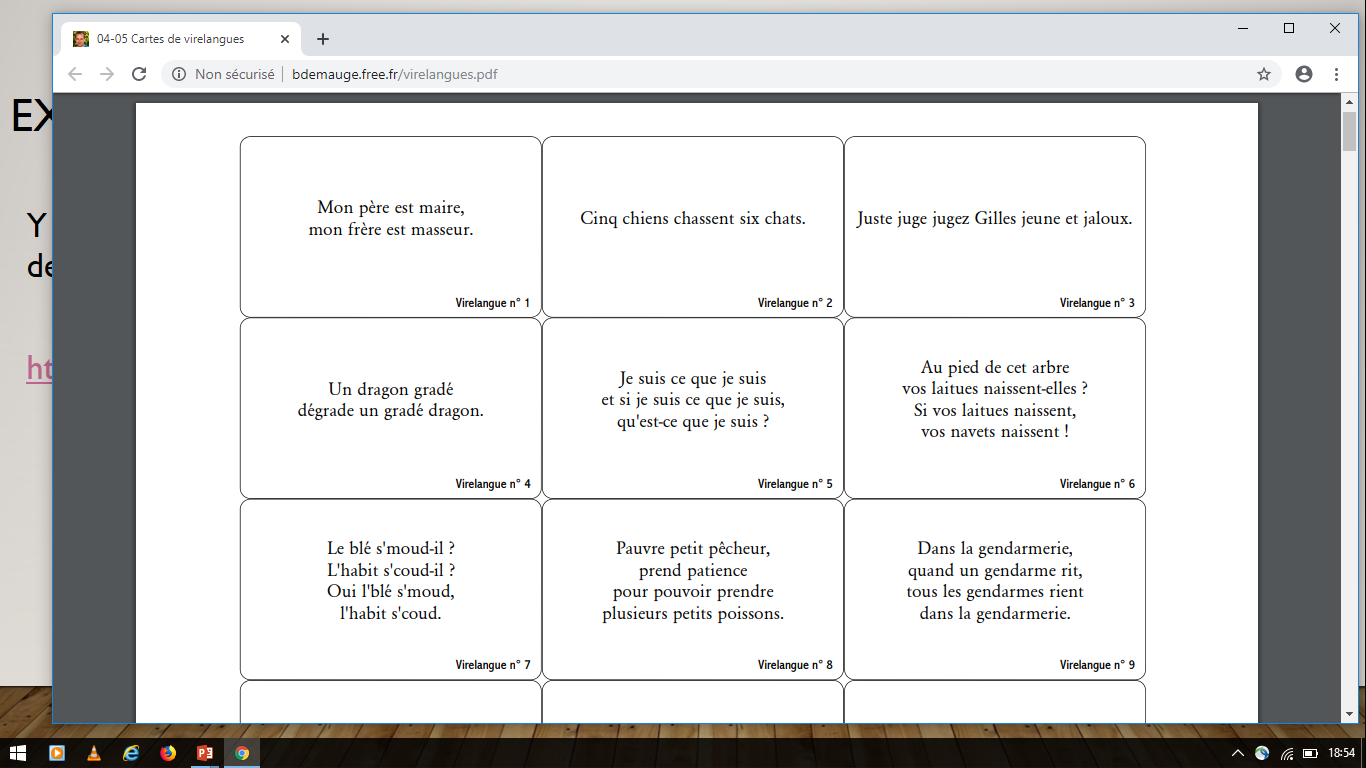 Circonscription Lille 1 Centre
Décrire:  Décrire un tableau ( et travailler donc la méthodologie et le vocabulaire associé)
Circonscription Lille 1 Centre
Les vieilles ou le temps, 1808-1812, Goya
Les jeunes, 1814-1819, Goya
Palais des Beaux Arts de Lille
A compléter avec les élèves au fur et à mesure des découvertes….
Circonscription Lille 1 Centre
Evoquer
Evoquer un événement vécu (une sortie, une activité, …..)

Outil à mettre à disposition: 
 Vocabulaire lié au temps (hier, avant-hier, la semaine dernière, il y a longtemps, autrefois, il y a quelques jours….)
- Les mots connecteurs
Circonscription Lille 1 Centre
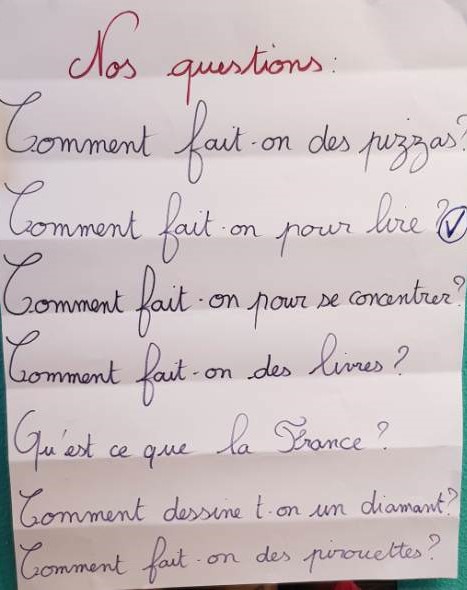 Circonscription Lille 1 Centre
Exemple de travail mené en début d’année dans la classe de Guillaume Klein, école Ampère, Lille
Questionner
Outil à mettre à disposition: 
 -La fiche des mots interrogatifs

Comment poser une question.docx
Circonscription Lille 1 Centre
Expliquer
Expliquer: Expliquer sa stratégie en résolution de problèmes avec réinvestissement du vocabulaire déjà abordé en classe

Outil à mettre à disposition: 
 -Les affichages de la classe

Penser à enregistrer les enfants: le support audio ou vidéo est très utile!
Circonscription Lille 1 Centre
Proposer des solutions
Exemple: Comment accrocher différents éléments lors d’une situation proposée en arts visuels
Ou comment, à partir d’une séance d’arts visuels, on va pouvoir structurer le vocabulaire utilisé
« Dire pour faire, faire pour dire »
A la maison, les enfants collectent des matériaux pour réaliser leur homme-robot
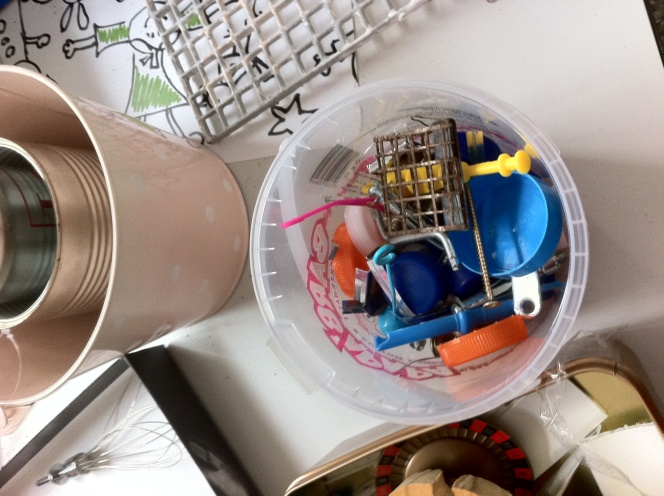 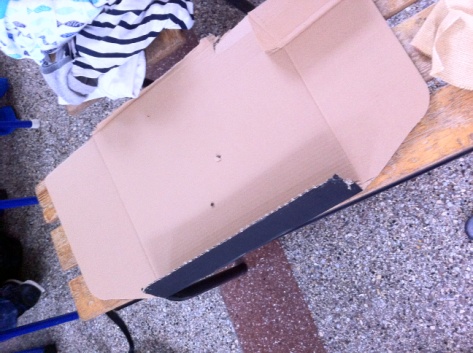 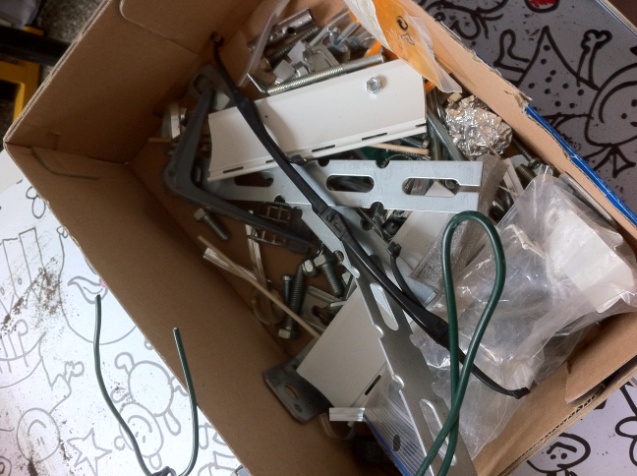 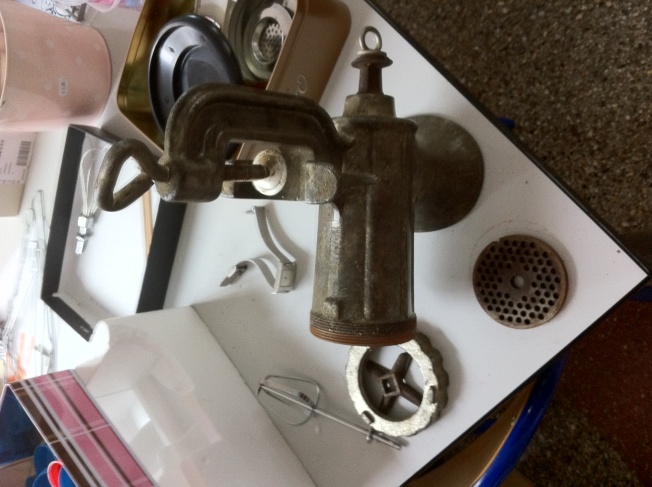 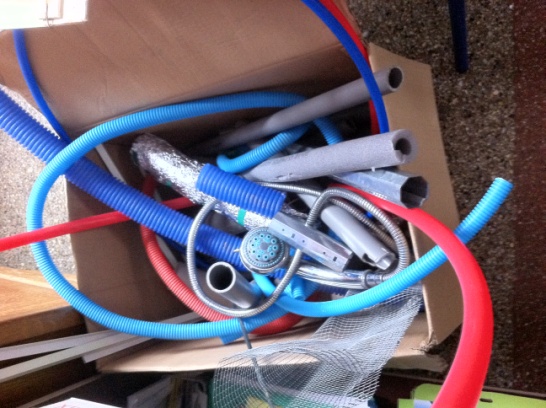 Séances 2, 3, 4
Atelier dirigé de création artistique: Créer, par petits groupes de 3-4 élèves, un homme-robot.
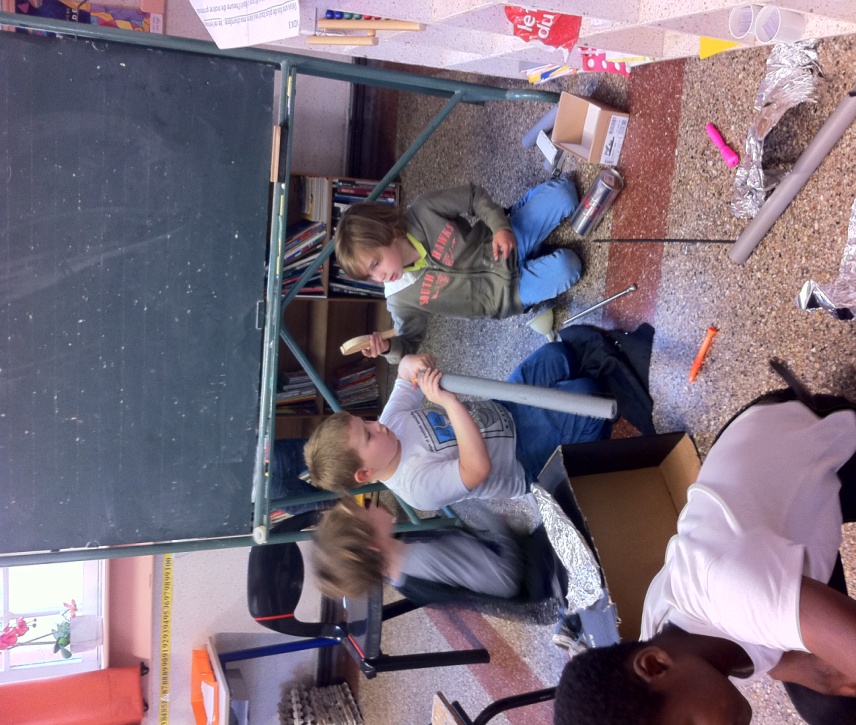 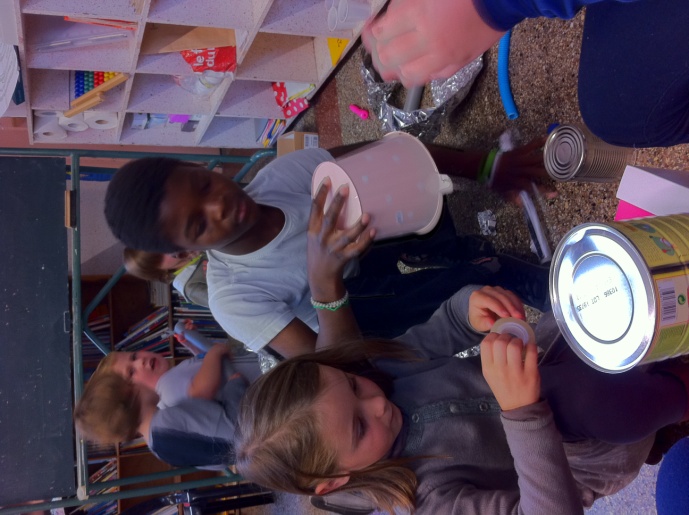 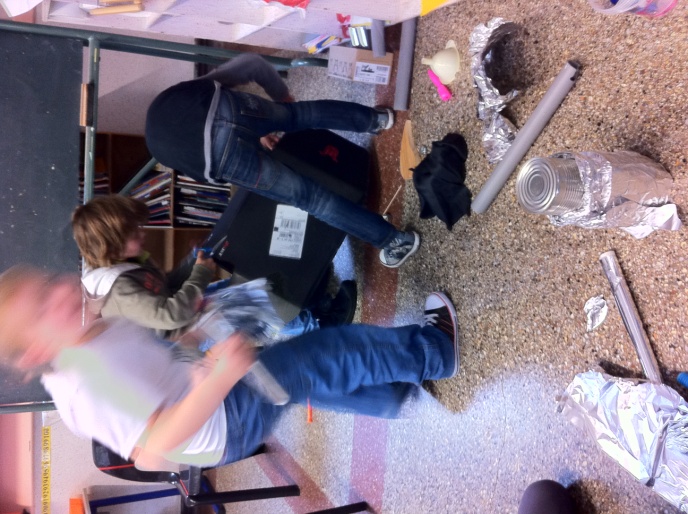 Les réalisations
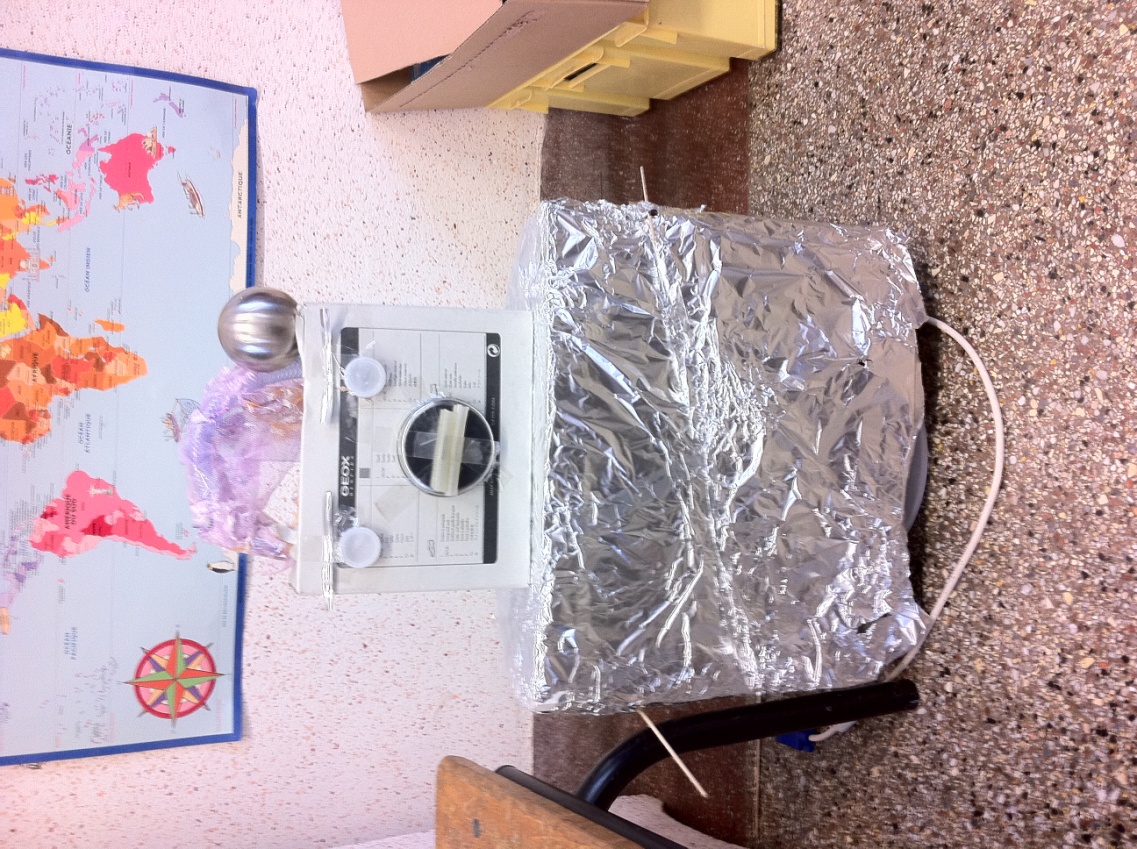 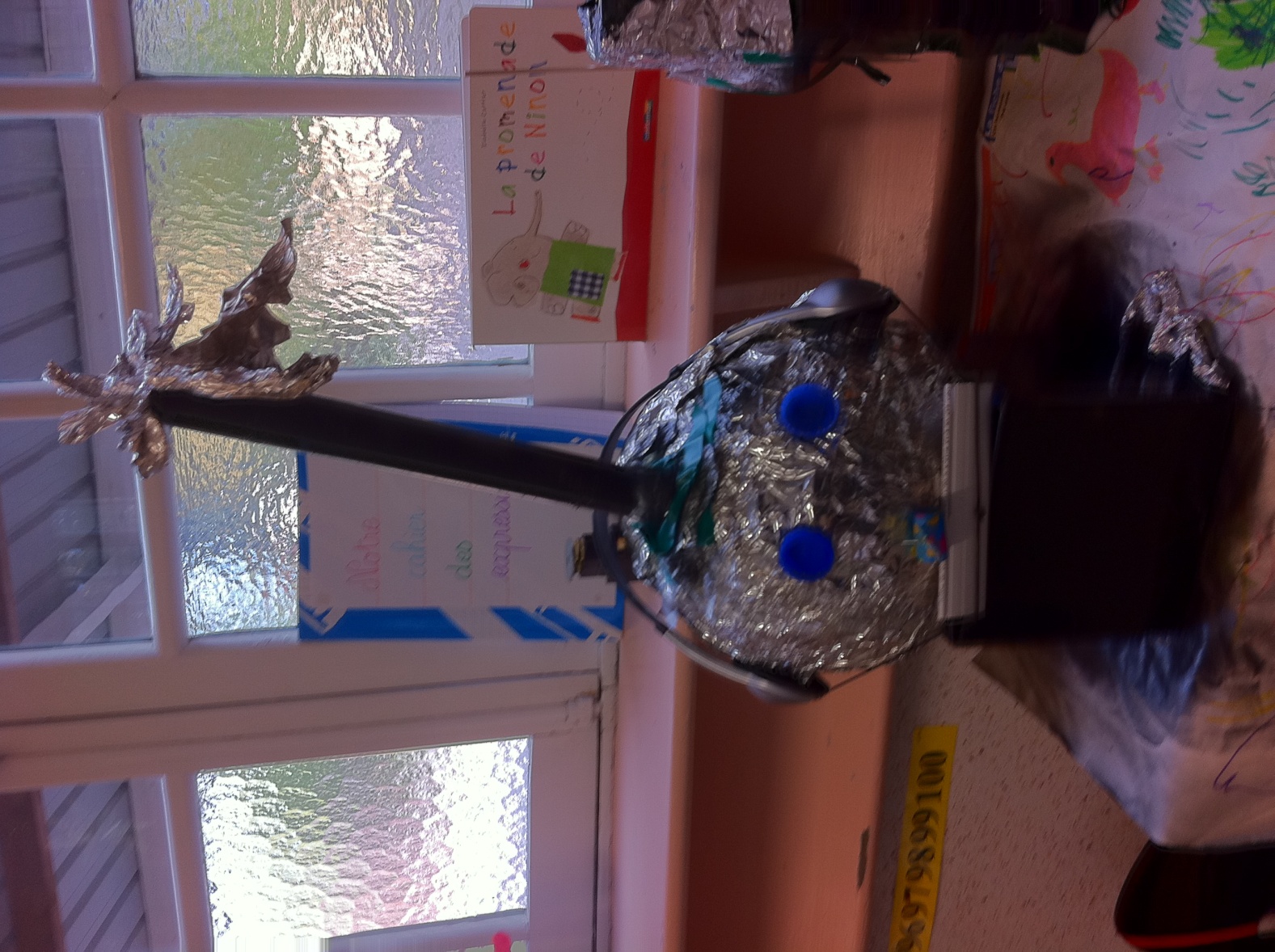 Circonscription Lille 1 Centre
Constante 2
Outiller l’élève!
			Amener la mémorisation EN CLASSE par une méthodologie 				précise construite avec les enfants, par exemple

« Pour apprendre une poésie, je peux……. »
Comment apprendre une poésie.docx
http://lutinbazar.fr/wp-content/uploads/2015/03/fiches-apprendre-po%C3%A9sie-LB.pdf
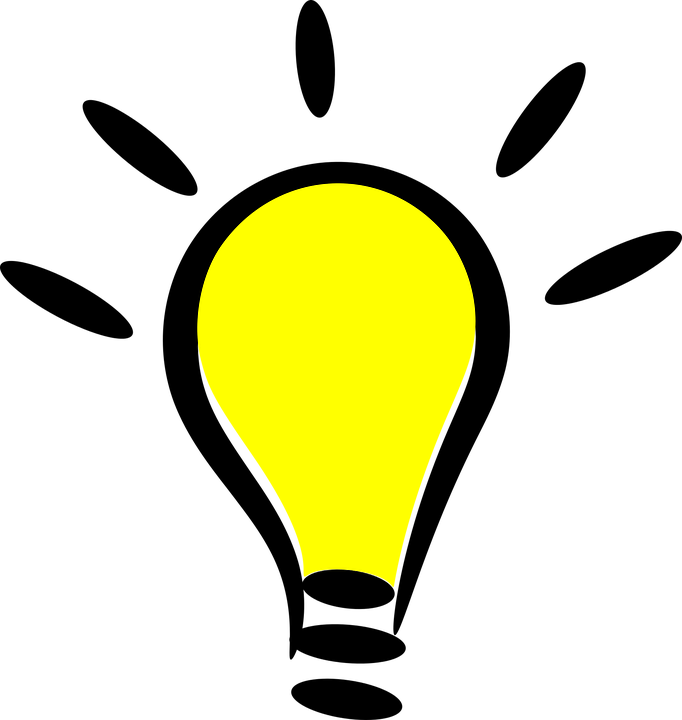 Circonscription Lille 1 Centre
Constante 3
Compétence d’attention à travailler 
cache.media.education.gouv.fr/file/Francais/65/5/RA16_C3_FRA_1_ecouter_comprendre_prop_ecoute_573655.pdf
Circonscription Lille 1 Centre
Constante 4
Attentes explicites de la part de l’enseignant.
Verbaliser l’objectif de la séance
Etablir avec les enfants une grille de critères de réussite
Ne pas oublier la phase de synthèse 

Avoir une progression (Apprentissage structuré et systématique avec des objectifs clairement définis)
Circonscription Lille 1 Centre
Constante 5
Appui sur des notes ou sur diaporama ou autre outil (numérique par exemple) 
		des écrits de travail (brouillon, notes, plans, schémas, lexiques, etc.)
 		écrits supports aux présentations orales (notes, affiches, schémas)
Circonscription Lille 1 Centre
Constante 6
Favoriser le Lien lecture-écriture-langue orale

		


Exemple: projet sur la guerre
activités de compréhension (écouter, lire) 		

		activités de production (parler, écrire)
Circonscription Lille 1 Centre
Outil intéressant pour l’enseignantafin de construire les processus d’évaluation
Les critères d'évaluation proposés dans les ressources par compétence permettent de valider les compétences avec précision au cours des séances spécifiques.
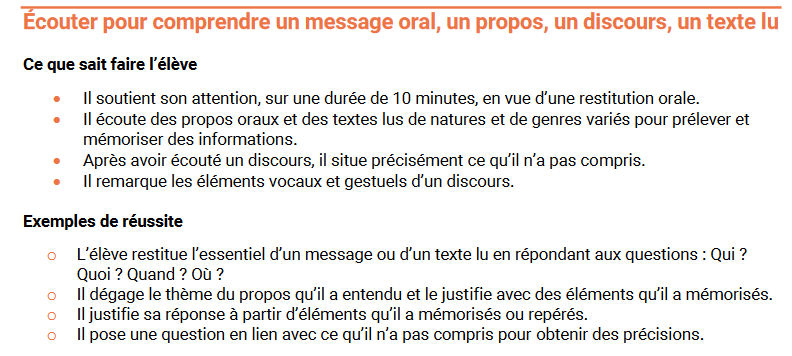 Circonscription Lille 1 Centre
Circonscription Lille 1 Centre
Phase 1II: Exemples de démarches
A. Des démarches favorisant la maîtrise de la langue orale

B. Présentation de la démarche d’Isabelle Thomas
A. Une démarche pour apprendre à raconter:  la démarche narramus
Circonscription Lille 1 Centre
Les 4 cibles de compétences évoquées par Cèbe et Goigoux
Compétences narratives en réception

2) Compétences narratives en production

3) Compétences lexicales et syntaxiques

4) Compétences inférentielles
B. La démarche A.I.L.EReprenant les travaux de Jacqueline Picoche
Circonscription Lille 1 Centre
L’atelier de compréhension de mots
Un travail de questionnement collectif en atelier à partir d’un mot

Question rituelle « Que veut dire forêt?» (par exemple)
Déballage oral des propositions des enfants

II) Consensus à trouver sur ce qu’est vraiment ou ce que n’est pas la forêt.
Lecture de la définition du mot si elle est jugée pertinente par le maître
Démontage du mot pour en découvrir les composantes morphologiques, étymologiques ou orthographiques

III) Trace écrite
La séquence de vocabulaire
Circonscription Lille 1 Centre
2 × 20 mn chaque semaine


Séance 1 Question rituelle « A quoi vous fait penser le mot manger?» (par exemple)
Déballage oral des propositions des enfants

Séance 2 Tri, classification des mots disponibles     
 Travail de catégorisation, travail  															  intuitif d’hyperonymie

Séance 3 Création de phrases selon les catégories du mot choisi
« Qui mange quoi?  / Qui mange où? / Qui mange avec qui?/ Qui mange comment? …. »
Travail de substitution de mots qui génère des transformations en cascade
La séquence de vocabulaire
Circonscription Lille 1 Centre
2 × 20 mn chaque semaine


Séance 4 Travail sur les mots
Dérivation, substitution, synonymie, antonymie

			Production de nouvelles phrases

Séance 5 Trace écrite de la séquence
Tableau récapitulatif des mots recueillis (sous forme de pétale par exemple)
Trace écrite sous forme de phrases ou d’un texte associé à une consigne particulière: « Raconte un banquet. », par exemple.

			Lecture d’un texte qui évoque la thématique étudiée.
Circonscription Lille 1 Centre
Exemple de trace(site de lutin bazar)
Circonscription Lille 1 Centre
Se référer au site vocanet.fr
L'enseignement systématique du vocabulaire une urgence pédagogique et sociale 
Pour un enseignement non pas occasionnel ni livré à l'improvisation ni subordonné à la lecture, mais conçu comme une discipline à part entièreau même titre que la grammaire ou le calcul
Rappels importants dès l’entrée sur le site
Circonscription Lille 1 Centre
exemple travail de recherche autour de « vendre-acheter »
Circonscription Lille 1 Centre
Production de phrases

Manipulations lexicales
Production Ecrite
Circonscription Lille 1 Centre
Circonscription Lille 1 Centre
Lecture-plaisir offerte en fin de parcours
Ou vidéo proposée
http://vocanet.fr/index.php/listes/14-fiches-j-picoche/cm1/20-acheter-et-vendre
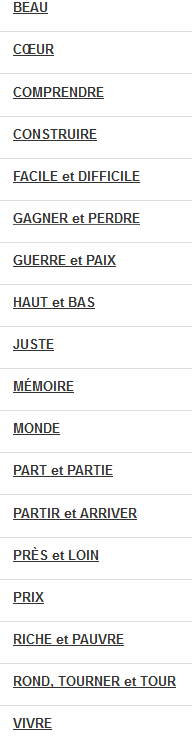 Circonscription Lille 1 Centre
Des listes de mots proposés
CM1
CM2
A chaque mot, des outils pour le maître
Une fiche-guide 
Une vidéo
Une fiche Vocalire
Un récit récréatif bref
Des fiches témoignages
C. La démarche de Danièle Loussayre-Luppi« L’atelier de langue orale au cycle 3 »
Circonscription Lille 1 Centre
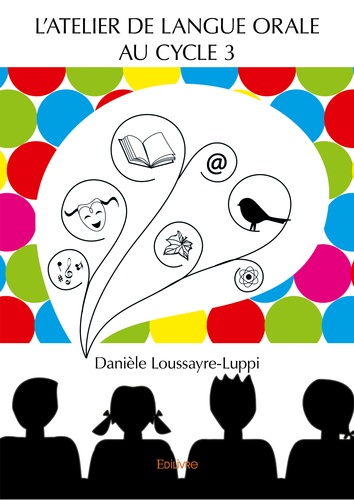 Circonscription Lille 1 Centre
Danièle Loussayre-Luppi rappelle les enjeux scolaires de l’apprentissage de la maîtrise de la langue orale
Accéder à la compréhension des cours, des consignes
« Un niveau de langue élevé est une bonne prédiction de réussite scolaire. » Agnès Florin, Développement du lexique et aide aux apprentissages, 2010
Donner du sens aux concepts et notions présentés en classe
Elaborer sa pensée et accéder à l’abstraction, grâce à la verbalisation
Développer des compétences plus transversales: l’écoute, l’attention, la mémorisation
Circonscription Lille 1 Centre
Danièle Loussayre-Luppi rappelle les enjeux sociaux  de l’apprentissage de la maîtrise de la langue orale
Développer un sentiment d’appartenance à un groupe
Développer d’autres compétences telles que l’écoute, une communication non violente
Oral de communication  (pour échanger et interagir en situation)
Oral d’élaboration  ( instrument cognitif qui permet le travail de la pensée: réfléchir, raisonner, problématiser)
Circonscription Lille 1 Centre
Deux types d’oral
D’où l’importance de:
Étayer les connaissances lexicales et syntaxiques
Construire des situations pédagogiques qui vont permettre l’exercice d’un oral réflexif
Circonscription Lille 1 Centre
Danièle Loussayre-Luppi revient sur des pratiques existantes: exposés, débats interprétatifs, débats d’opinions
Des pratiques langagières centrées sur des structures langagières enseignées
Des pratiques qui prennent en compte la notion de prise de parole en groupe, et l’apprentissage du dialogue au sein d’un groupe et du respect de règles éthiques
Mais, ces outils sont-ils suffisamment transférables? Est-ce une véritable pratique de l’expression personnelle? Répondent-ils à eux-seuls aux besoins des élèves les plus pénalisés dans la maîtrise de la langue?
                                    Que faire en amont de ces genres scolaires alors?
Circonscription Lille 1 Centre
L’atelier de langue orale au cycle 3
Principes:
Un mot doit être entendu et répété plusieurs fois et son sens explicité, d’où un enseignement du lexique réflexif, ritualisé, fréquent et un temps nécessaire d’expérimentation.
Il faut lier vocabulaire et syntaxe car l’environnement syntaxique dirige le sens d’un mot (cf. Comment enrichir sa langue, J.Picoche, Nathan 2013)
Circonscription Lille 1 Centre
Organisation:
Un temps fixe, une fois par semaine

Une modalité plus réservée aux disciplines en début de cours pour s’assurer de la compréhension du vocabulaire

Une autre modalité pour le lexique des consignes, transversal et commun à toutes les disciplines
Circonscription Lille 1 Centre
Rappels importants au début du 1er atelier
Le français est une très belle langue, à parler avec ambition et hauteur.
La maîtrise de la langue nous permet de mieux comprendre le monde, pour ne pas être manipulé ou fragilisé.
Maîtriser la langue est un levier contre la violence physique, démonstration d’une incapacité à savoir s’exprimer.
La langue nous est commune et nous lie.
La beauté de notre langue passe par le respect des règles du « dire » (diction, juste accentuation, liaisons)
Savoir parler dans une langue soutenue est un facteur d’insertion sociale et professionnel.

Cela s’acquiert et chacun peut y parvenir!
Circonscription Lille 1 Centre
Atelier hebdomadaire
1) Le maître lit une partie de l’histoire, sans support écrit en montrant les images.
2) Lecture indirecte
3) Recherche orale sur les mots:
Synonymes / mots de la même famille/ construction de phrases/ définition/
4) Trace écrite à réaliser
		= constitution d’un stock lexical
5) Evaluation orale à effectuer au début de chaque séance, sur 7-8 élèves interrogés.
Circonscription Lille 1 Centre
Exemple de fiche
Circonscription Lille 1 Centre
Evaluation:- Une phrase restituée en mémoire auditive- définir un mot- donner un mot de la même famille- Construire une phrase avec une structure syntaxique ou un mot
Pour évaluer la qualité des constructions de phrases:
Présence ou non de connecteurs et usage approprié
Concordance des temps
Usage éventuel du passé simple
Présence de structures syntaxiques complexes
Richesse lexicale
Pertinence au niveau du sens
Circonscription Lille 1 Centre
Exemple de grille pour les élèves
Circonscription Lille 1 Centre
évaluations en classe de cm21) diagnostique novembre 20112) mai 2012
Circonscription Lille 1 Centre
Séance sur le lexique disciplinaire, un rituel incontournable
Pour consolider la compréhension, en début de séquence ou de cours, il s’agit de s’approprier le lexique, les termes utilisés.

Démarche similaire à la séance hebdomadaire à partir d’un lexique disciplinaire
Exemple
Circonscription Lille 1 Centre
Circonscription Lille 1 Centre
Séance sur le lexique des consignes(en fonction des rencontres de ces mots)
Travail autour des termes récurrents retrouvés de façon transversale
Circonscription Lille 1 Centre
Merci pour votre écoute, pour votre collaboration…